Kimyo
9
sinf
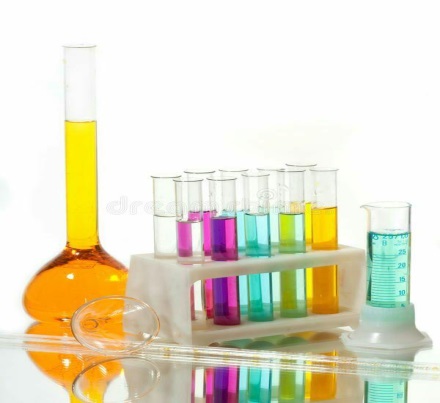 Mavzu: 

Tuzlarning gidrolizi
Tuzlar suvda eritilganda kimyoviy reaksiyalar sodir bo‘ladimi?
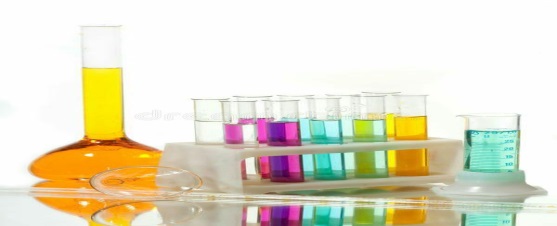 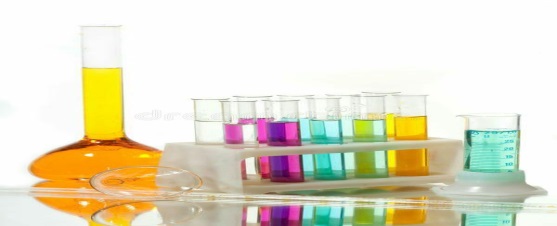 Ayrim tuzlarning suvdagi eritmasining indikatorlarga munosabati
Gidroliz deb nimaga aytiladi?
“Gidroliz” so‘zi yunoncha “gidro” — suv, “lizis” — parchalayman degan ma’noni anglatadi.
Kuchsiz asos kationi va kuchli kislota anionidan iborat bo‘lgan tuzlar gidrolizi: 
                          NH4Cl+HOHNH4OH+HCl.
Bu tenglamani ionli ko‘rinishda yozsak:
NH4++Cl-+HOHNH4OH+H++Cl- 
(to‘liq ionli);
NH4++HOHNH4OH+H+ 
(qisqartirilgan ionli).
Qisqartirilgan ionli tenglamadan ko‘rinishicha gidrolizda kation qatnashmoqda, shuning uchun bunday gidrolizga kation bo‘yicha gidroliz deyiladi. Bunday gidroliz reaksiyasida suvning neytral muhiti kislotaliga o‘tadi.
Kuchli asos kationi va kuchsiz kislota anionidan iborat tuzlar gidrolizi:
KCN+HOHHCN+KOH

Bu tenglamani ionli ko‘rinishda yozsak:

K++CN-+HOHHCN+K++OH- (to‘liq ionli)
CN-+HOHHCN+OH- (qisqartirilgan ionli)

Qisqartirilgan ionli tenglamadan gidrolizda faqat anion qatnashayotganligi ko‘rinib turibdi, shu bois bunday gidrolizga anion bo‘yicha gidroliz deyiladi. Bunday gidroliz reaksiyasida muhit ishqoriy bo‘ladi.
Kuchli asos kationi va kuchsiz kislota anionidan iborat tuzlar gidrolizi:
NH4CN+HOHNH4OH+HCN

Bu tenglamani ionli ko‘rinishda yozsak:

NH4++CN-+HOHNH4OH+HCN
Qisqartirilgan ionli tenglama bo‘yicha gidrolizda kation ham, anion ham qatnashmoqda. Demak, bunday gidrolizga ham kation, ham anion bo‘yicha gidroliz deyiladi.
Kuchli asos va kuchli kislotadan hosil bo‘lgan tuzlar gidrolizlanmaydi.
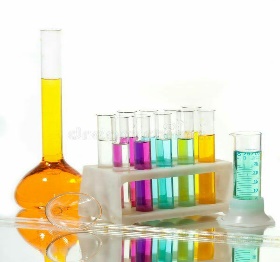 Topshiriq
Tuzlarning gidrolizlanishi natijasida eritmaning muhiti qanday bo‘lishligi nimalarga bog‘liq?
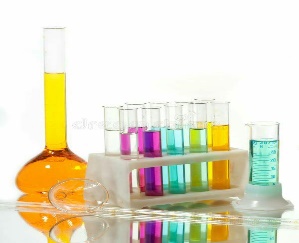 Javob
Tuzlar gidrolizi
tuzning tabiatiga, eritma konsentratsiyasiga, haroratga bog‘liq
Juda kuchsiz asos va juda kuchsiz kislotadan hosil bo‘lgan tuzlarning gidrolizi oxirigacha sodir bo‘ladi.
Cr2 S3+6H2 O→ Cr(OH)3 ↓ + H2 S ↑
TUZLAR GIDROLIZI
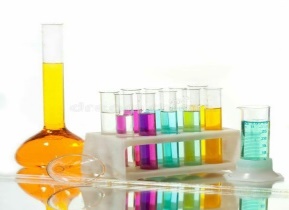 TUZLAR GIDROLIZI
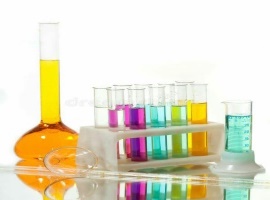 TUZLAR GIDROLIZI
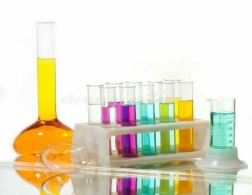 TUZLAR GIDROLIZI
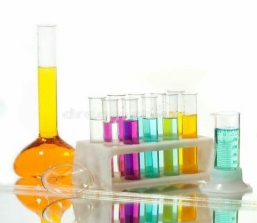 Qanday  tuzlar to‘la gidrolizga uchraydi?
A) Kuchsiz kislota va kuchsiz asosdan hosil bo‘lgan 
 
B) Kuchsiz kislota va kuchli asosdan hosil bo‘lgan

  C)  Kuchli kislota va kuchsiz asosdan hosil bo‘lgan 
   
D) Kuchli  kislota va kuchli asosdan hosil bo‘lgan
Mustaqil bajarish uchun topshiriq
1. Darslikdagi 7-mavzuni o‘qib, daftarga qayd qilish.
2. 33-sahifadagi 8-jadvalni daftarga chizish.
3. Darslikning 36-sahifasidagi 1-5-topshiriqlarni bajarish hamda topshiriqlar ketma-ketligi bo ‘yicha daftarga yozish.
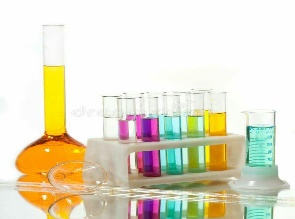